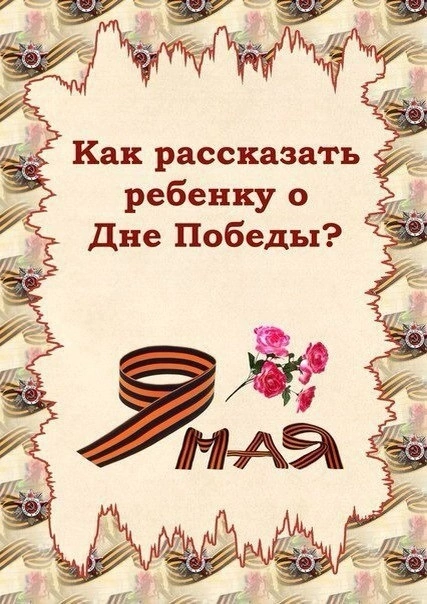 КОНСУЛЬТАЦИЯ 
ДЛЯ РОДИТЕЛЕЙ
СОСТАВИЛА ВОСПИТАТЕЛЬ 
ПЕТРОВА ЛЮДМИЛА АНАТОЛЬЕВНА
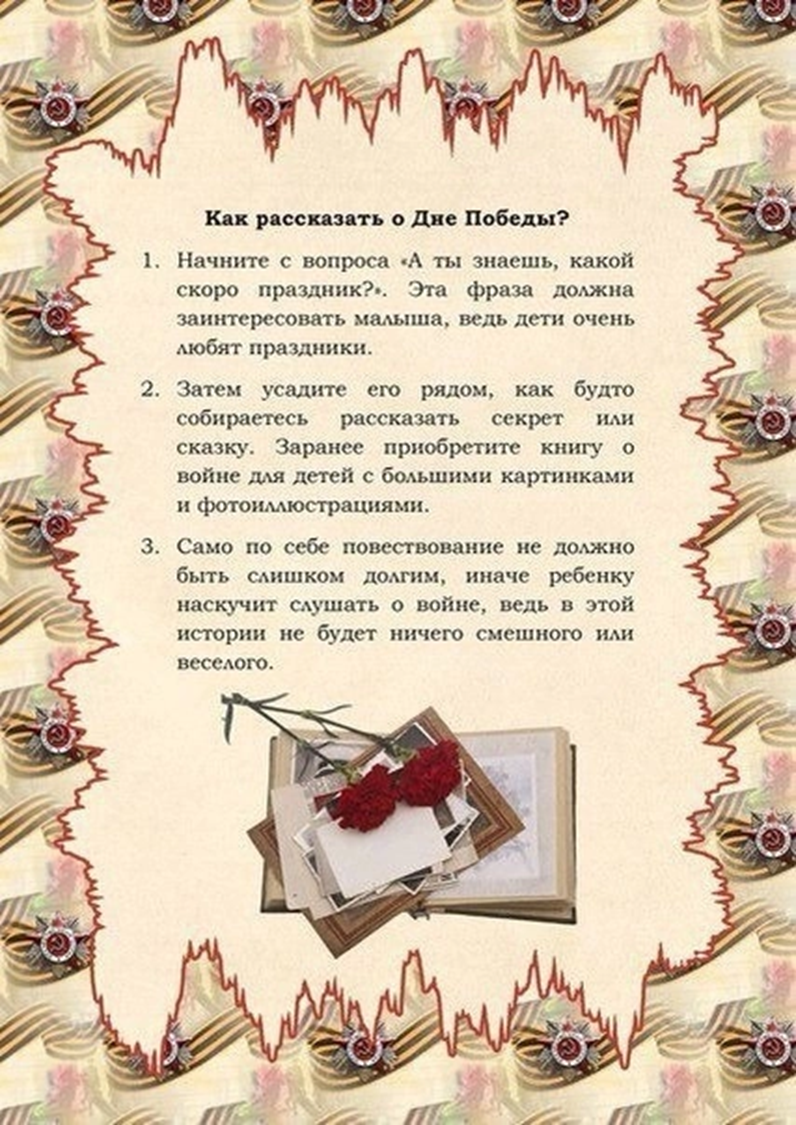 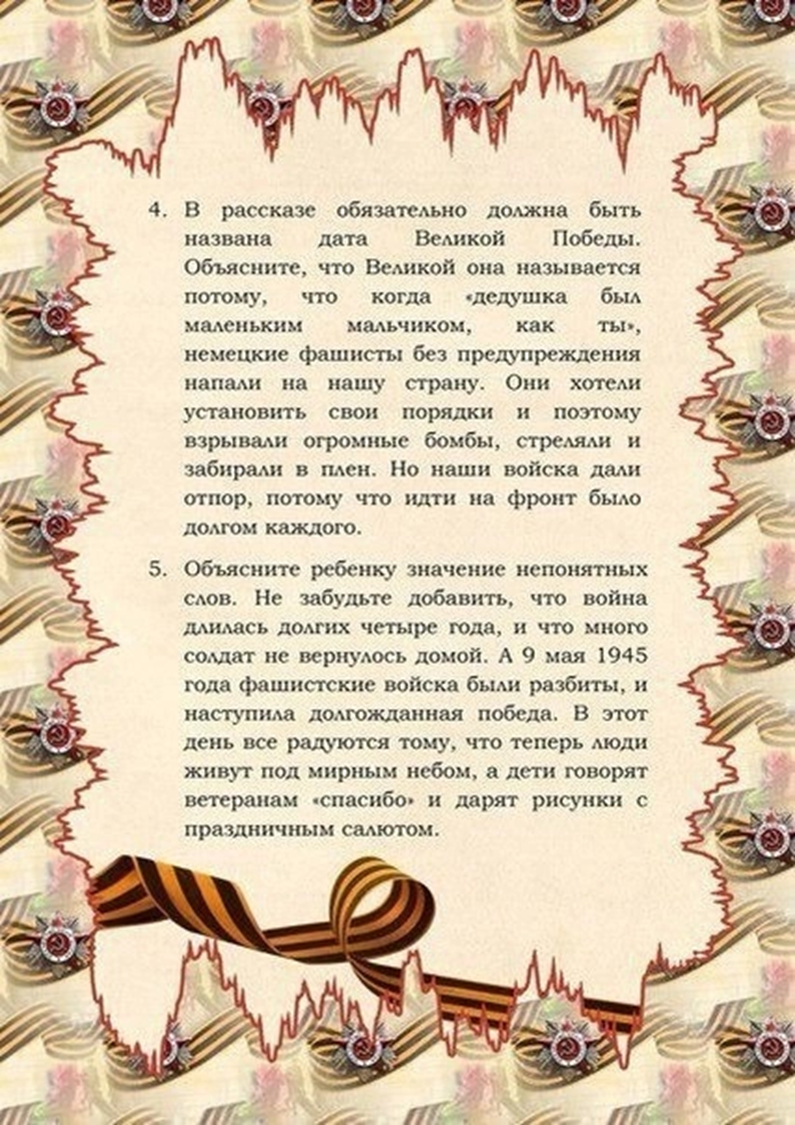 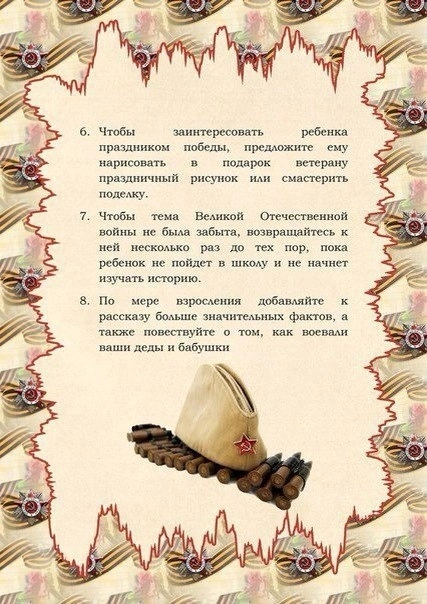 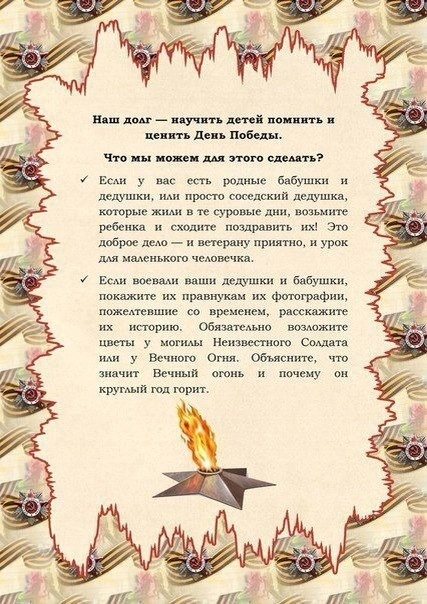 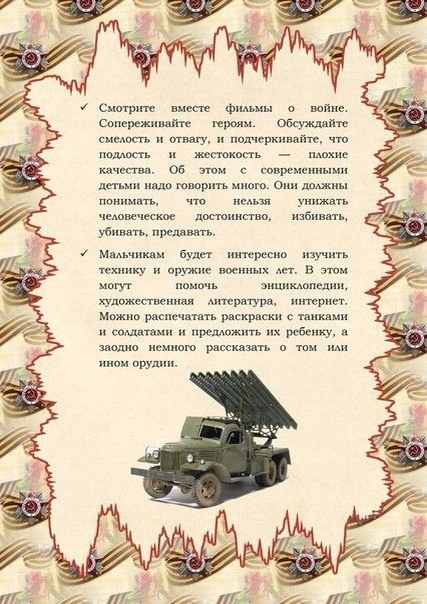 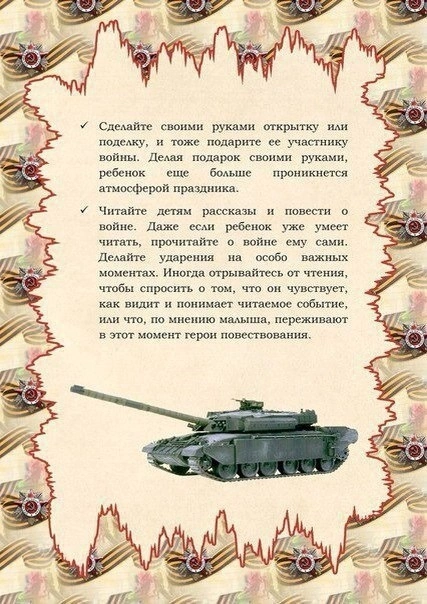 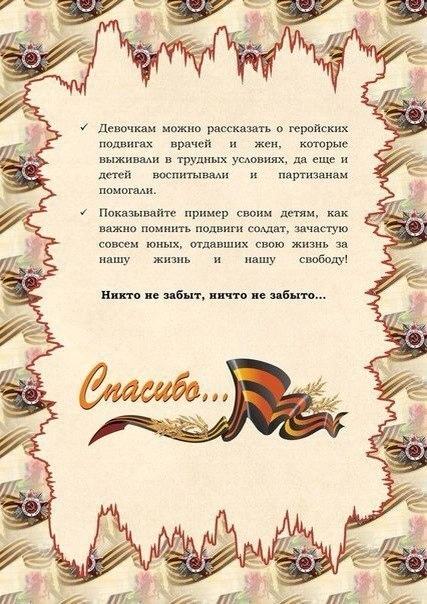